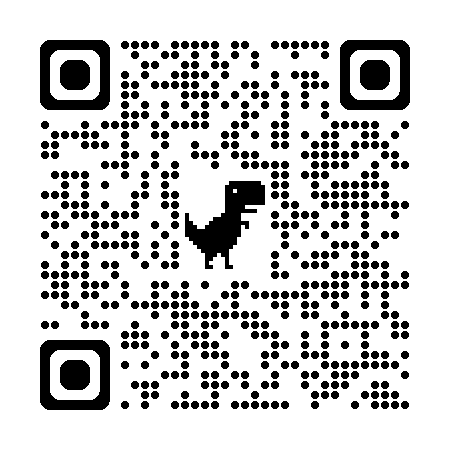 Click or scan to view the Rise:
Redefining the Future of Education: Adapting and Thriving in a New Era of Learning:
https://rise.articulate.com/share/vtQlrsKoWedSYP2ZGzFRES8GjhD-Jg7k#/